The Final Frontier: Space
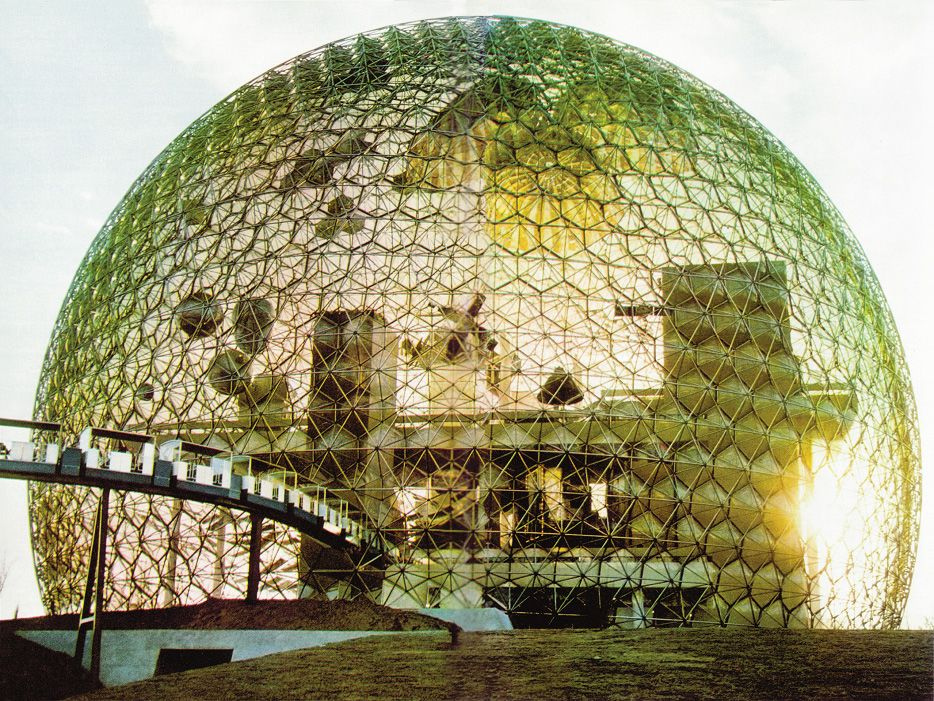 Stephen Downes
SALTISE Montreal
June 3, 2016
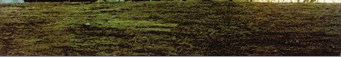 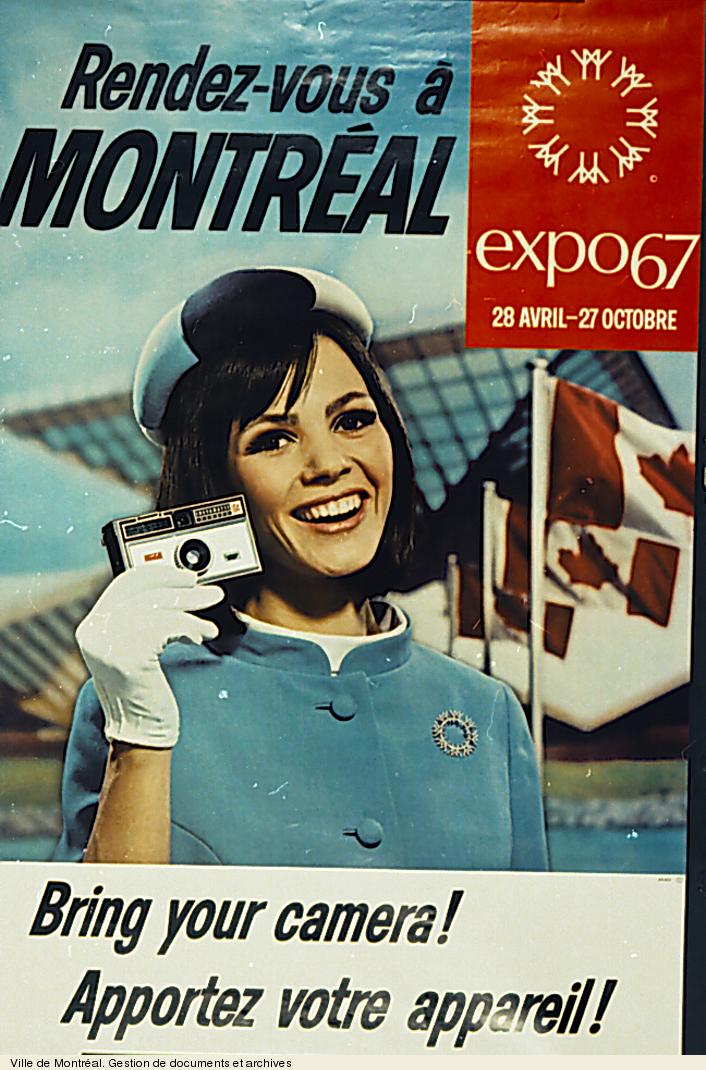 In 1967 I attended Expo 67 in Montreal
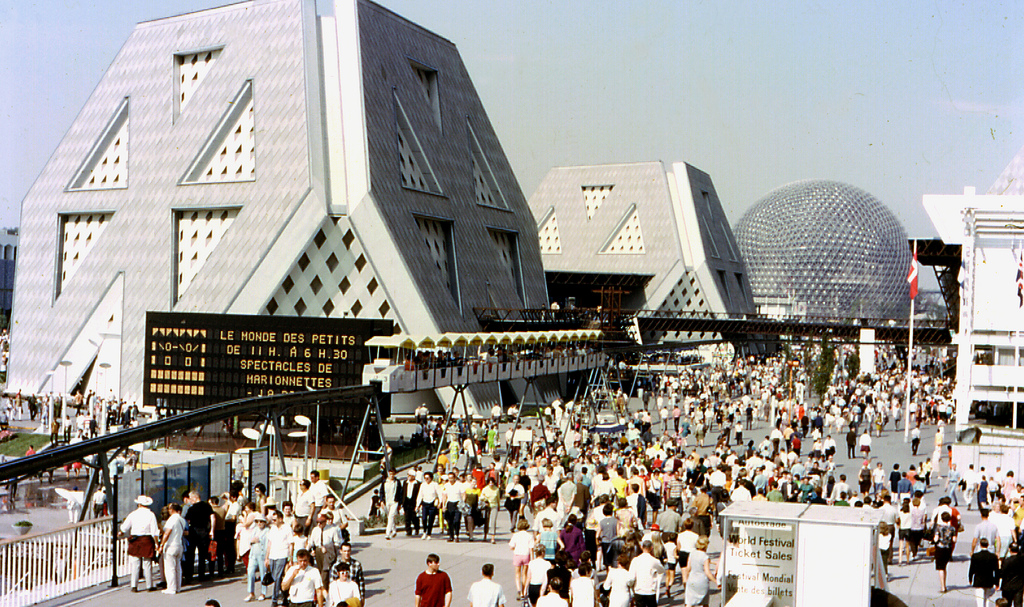 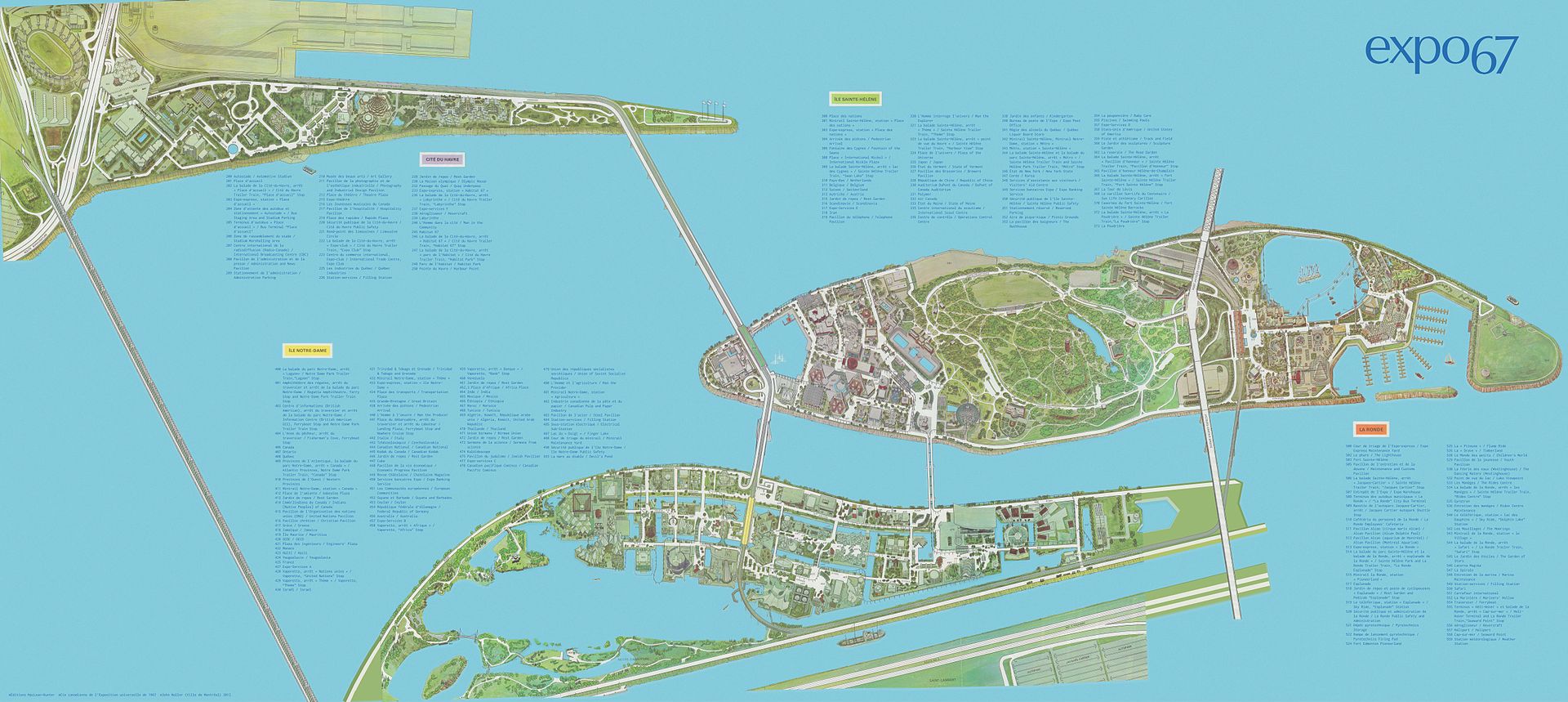 T
There were 60 Nations and 90 Pavilions
I remember the Ceylon Pavilion most of all
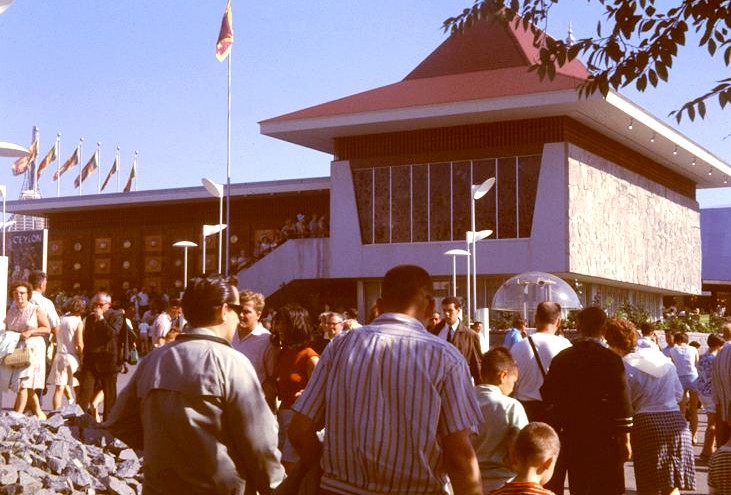 Could be me!
I learned about tea plantations!
Did we do it wrong?
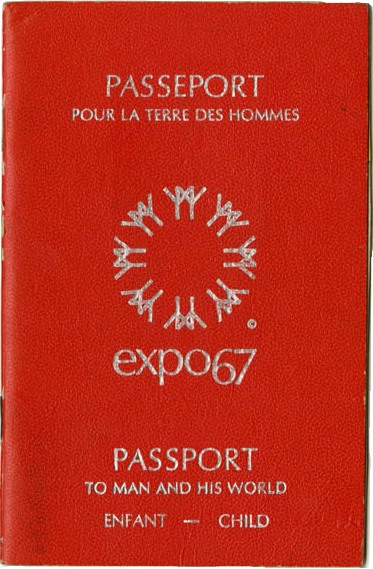 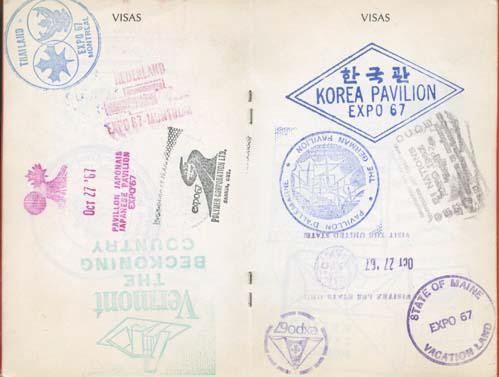 Would this have been better?
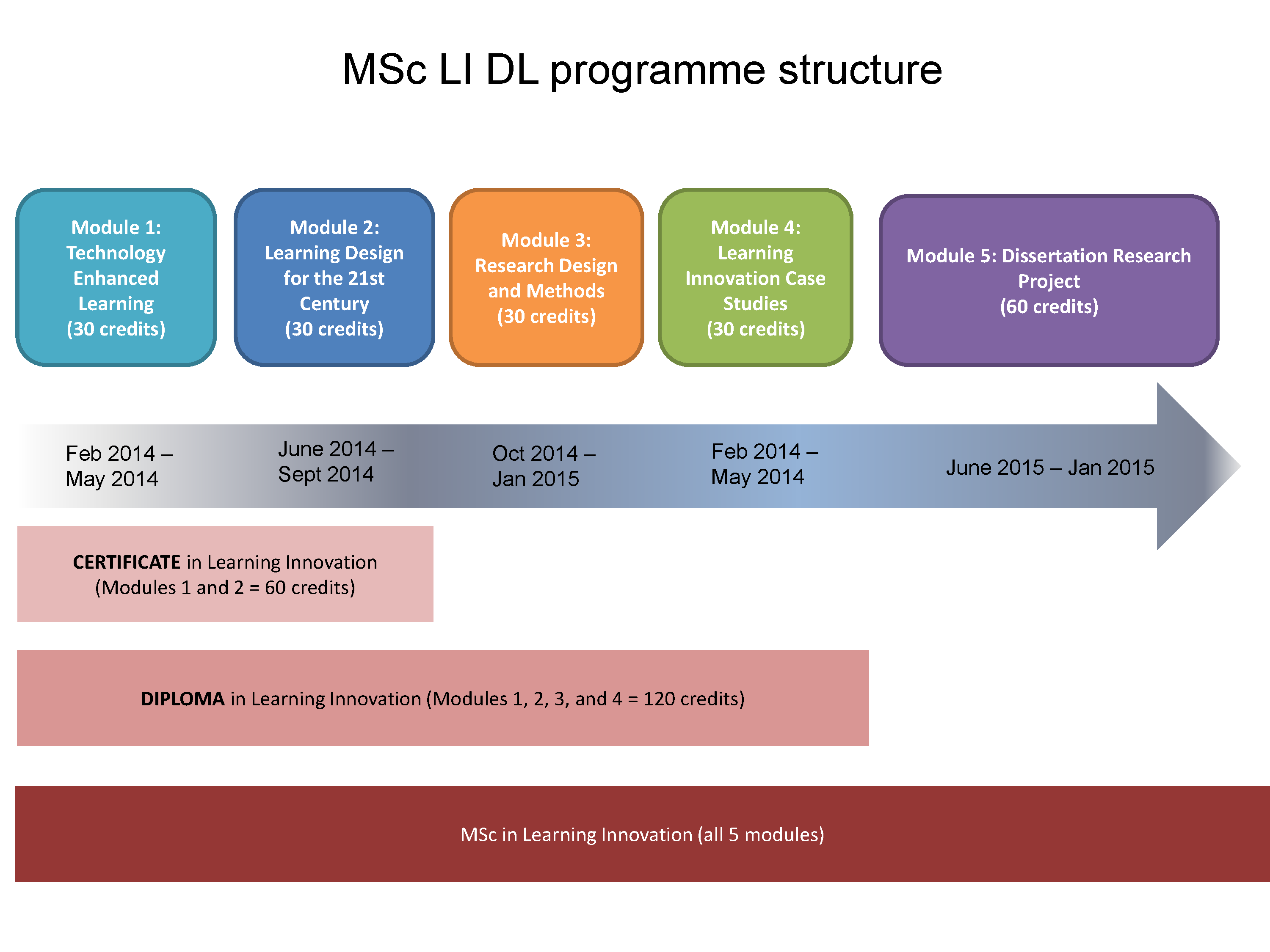 MSC Module Structure https://www2.le.ac.uk/departments/education/distance-learning/mscli/images/copy_of_MScLIDL_structure1.png/view
Would this?
The ‘process’ of learning – learning step-by-step
For example, Gagne’s nine events
Pre-requisites – “ learners acquire prerequisite skills before attempting superordinate’s ones”
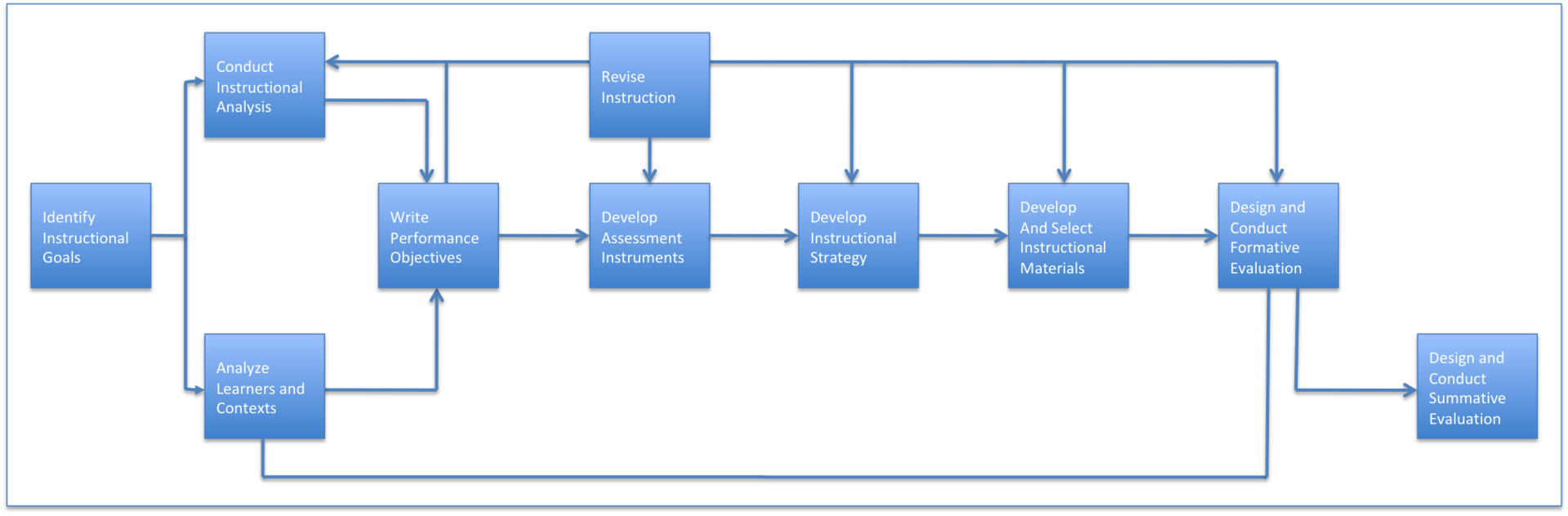 Yes, I’m citing Wikipedia:
https://en.wikipedia.org/wiki/Instructional_design
Would this?
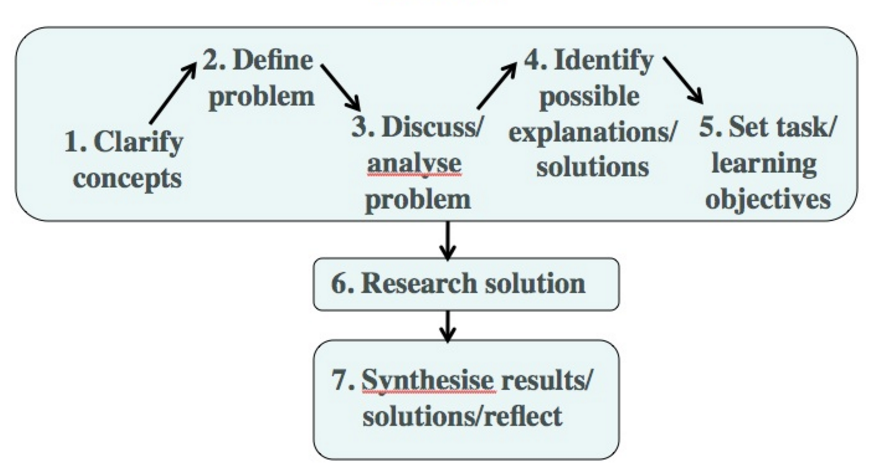 The Maastricht seven-jump method for PBL turotials (derived from Gijeselaers, 1995). Via http://www.tonybates.ca/2014/12/01/can-you-do-experiential-learning-online-assessing-design-models-for-experiential-learning/
The dominant paradigm for learning today is time
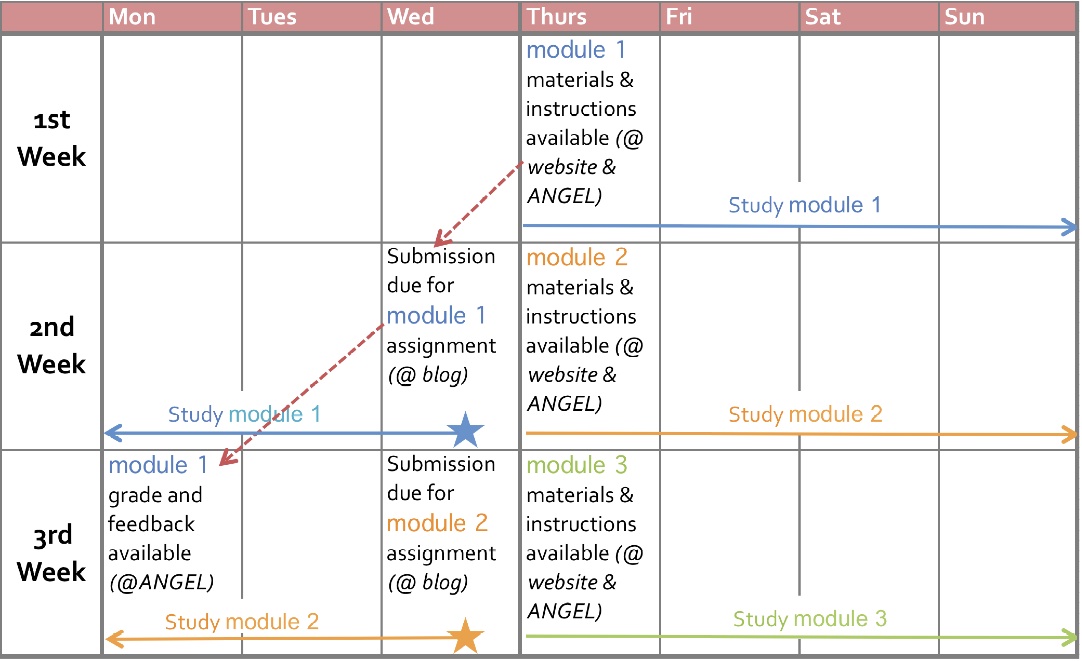 Penn State https://www.e-education.psu.edu/geog030/node/431
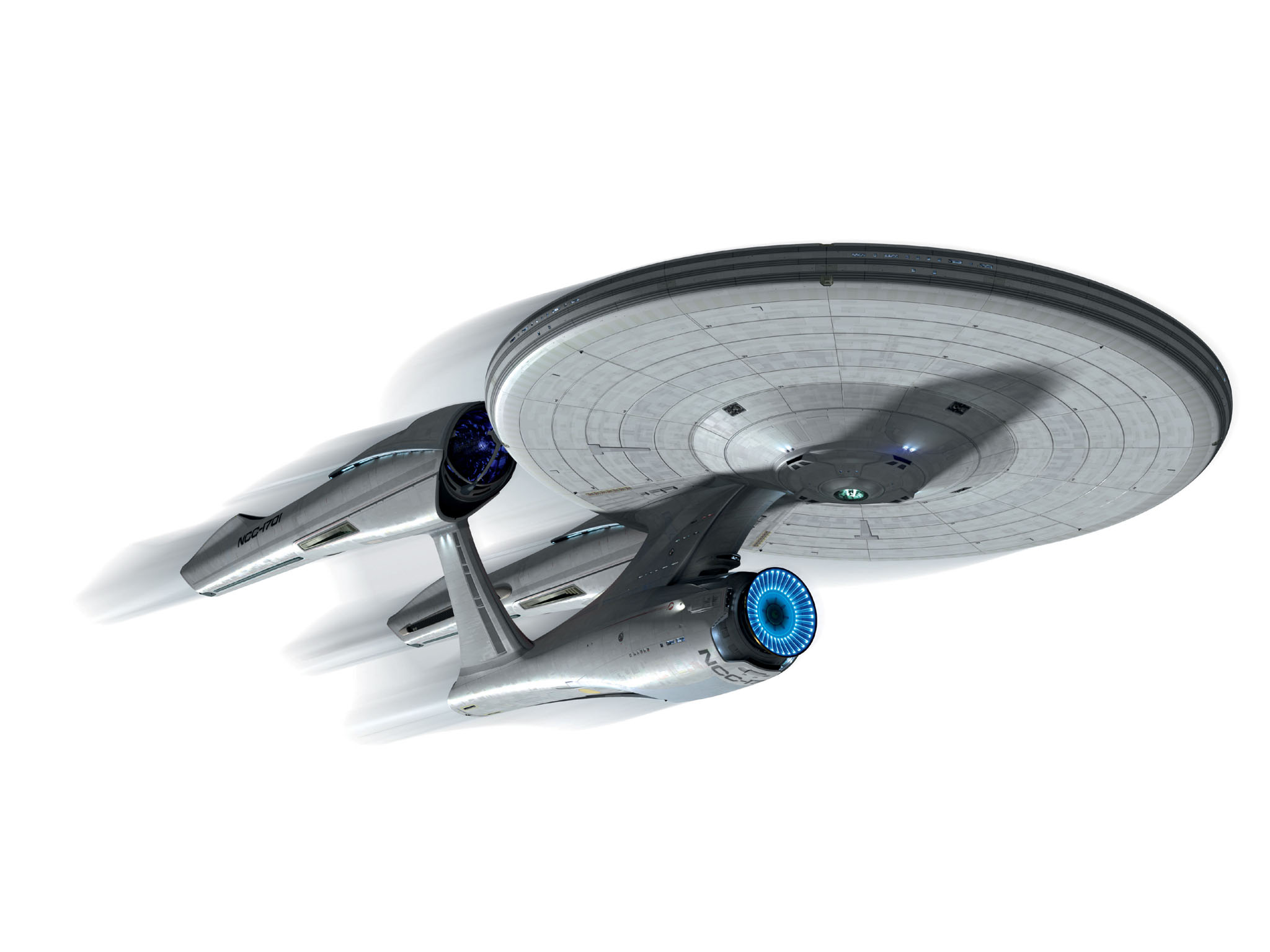 Even these people had a five year mission
Let’s explore what it means to have time as our dominant metaphor….
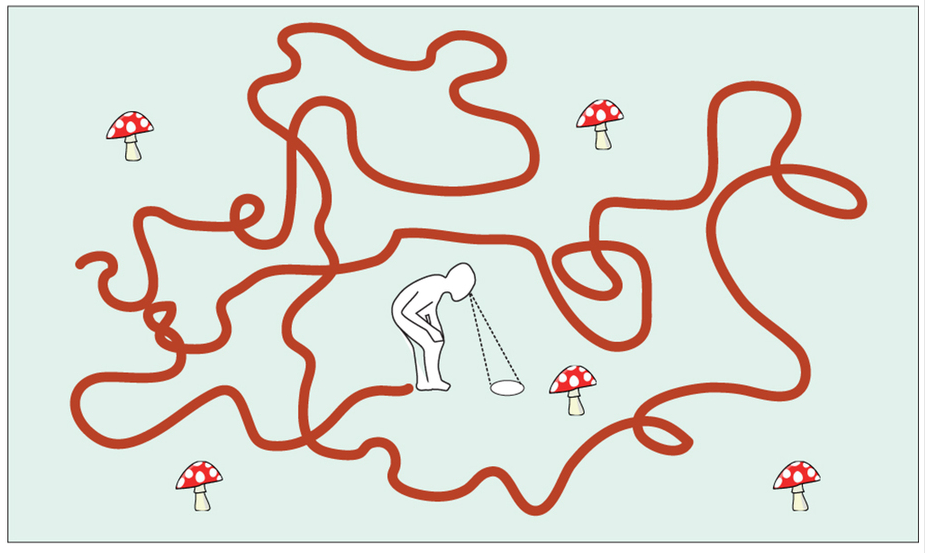 Marie Chupeau, Olivier Bénichou & Raphaël Voituriez, Cover times of random searches. http://www.nature.com/nphys/journal/v11/n10/fig_tab/nphys3413_F1.html
Path or Road
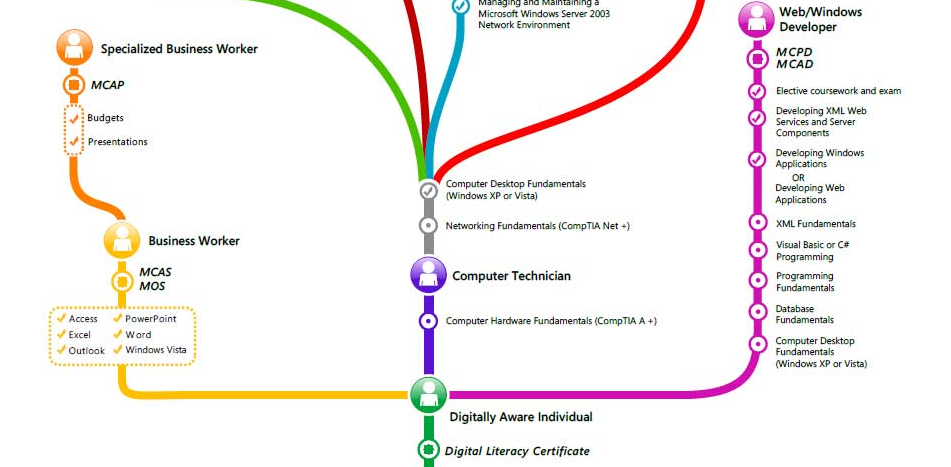 vs Field or Environment
Microsoft Certification Learning paths | ICT Curriculum Roadmap - Koenig-solutions.com - http://www.koenig-solutions.com/road-map-microsoft.htm
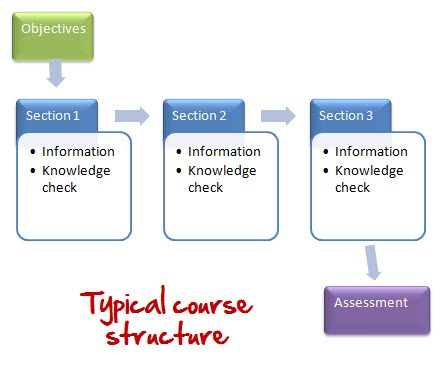 Course
vs Mapping
Sequence / Pre-requisites
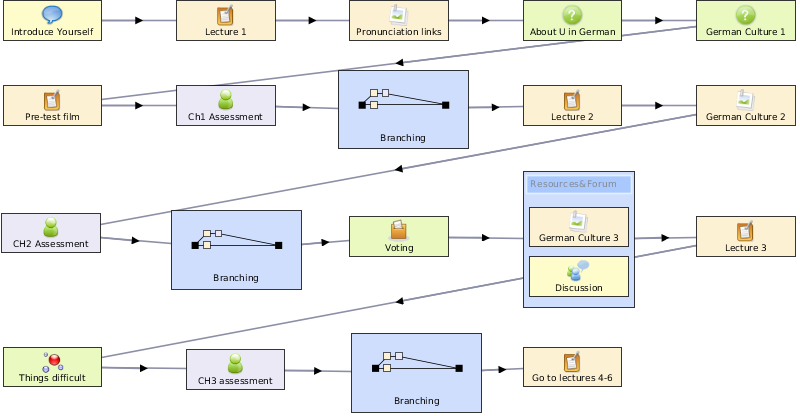 vs Core / Periphry
IMS Learning Design: http://www.imsglobal.org/learningdesign/index.html  
LAMS: https://www.lamsfoundation.org/  LAMS Image: http://www.mychrisalexander.com/lamslearningdesigns.htm
Movement / Coverage
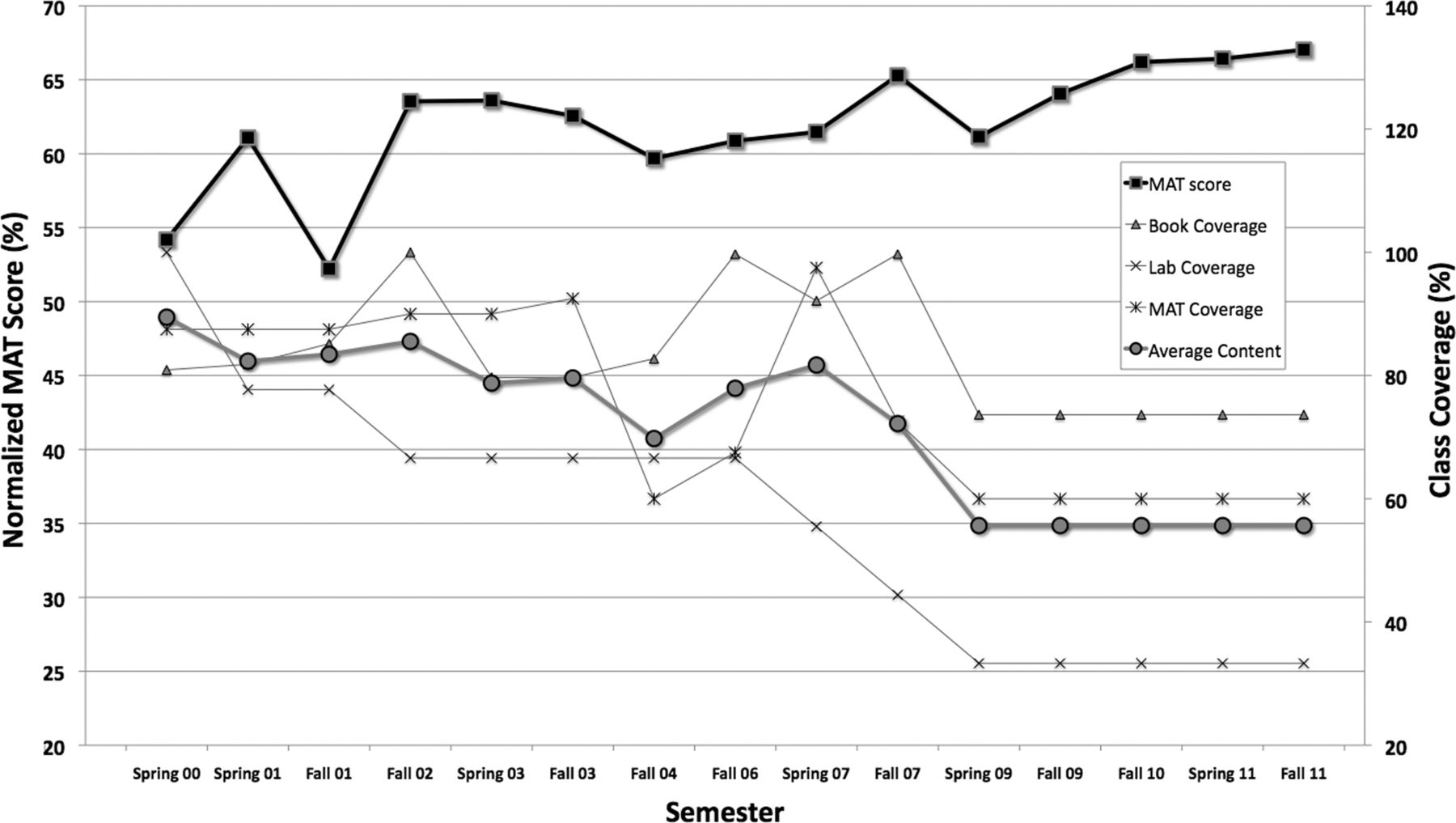 Douglas B. Luckie, et. al. Less teaching, more learning: 10-yr study supports increasing student learning through less coverage and more inquiry. http://advan.physiology.org/content/36/4/325
vs Inquiry / Discovery
Thresholds / Levels
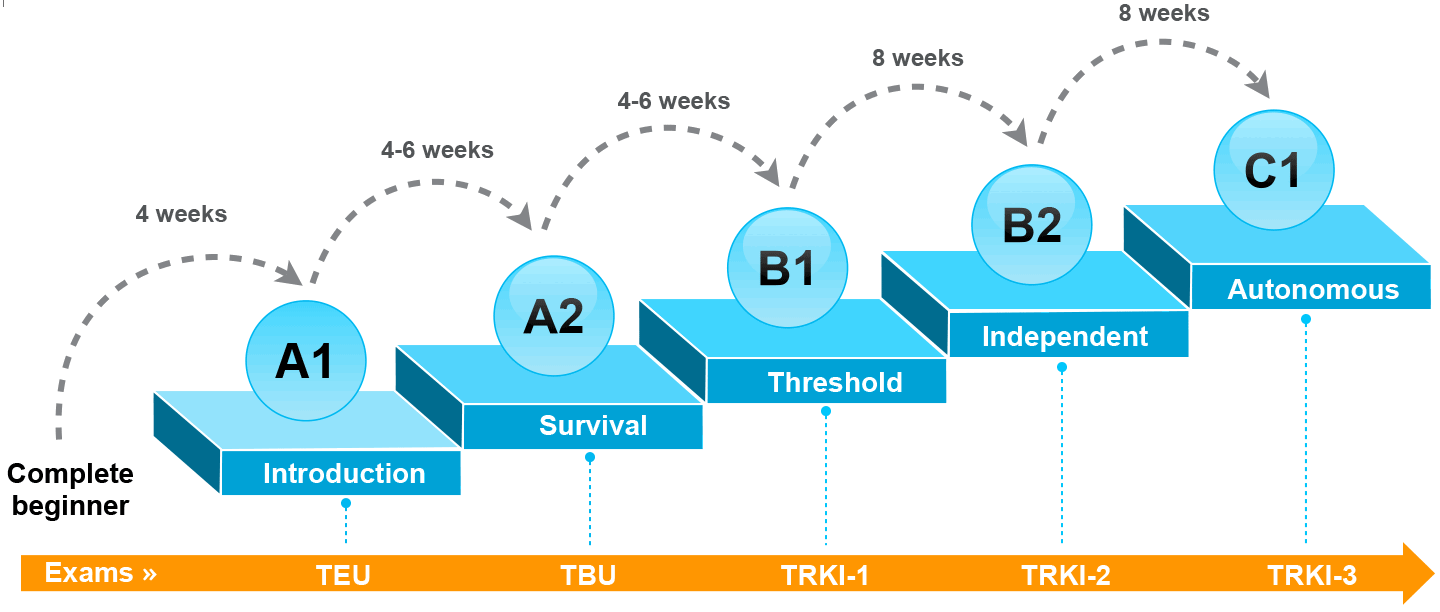 vs Coverage / Construction
Exlinguo https://www.exlinguo.com/en/objectives-levels-russian
Position / Ranking
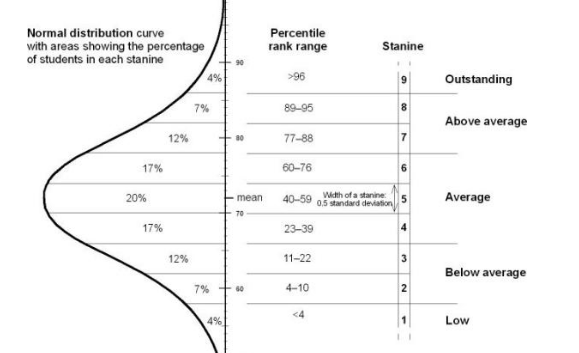 vs Clustering or grouping
https://specialedonthebellcurve.wordpress.com/2012/06/07/assessment-norms-percentiles-stanines-grade-equivalents-etc/
Objectives or outcomes
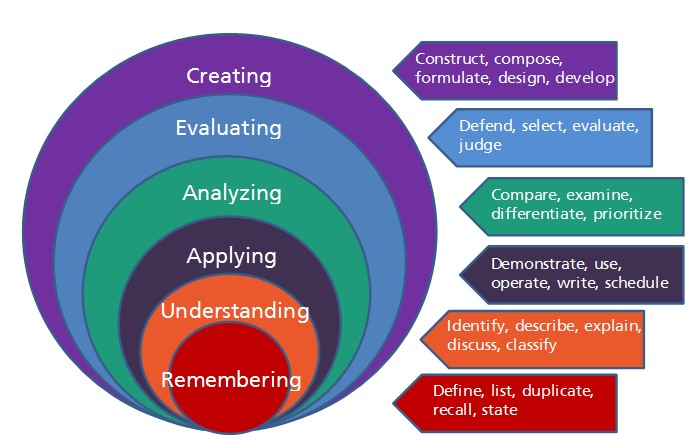 vs Serendipity or emergence
Davenport design. http://www.davenportdesign.com/blog/make-your-courses-bloom-with-blooms-taxonomy
Leading / Led
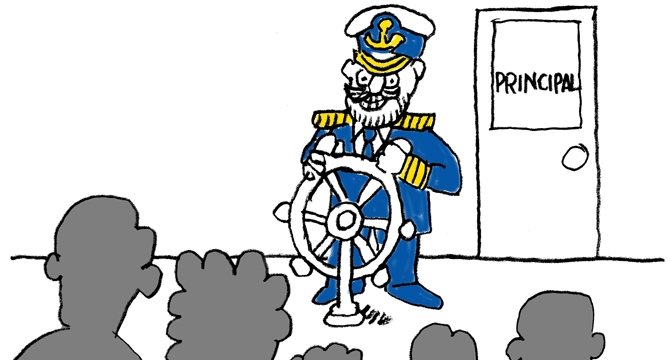 vs Centered
Summary
Carrie Paechter, Metaphors of Space in Educational Theory and Practice  http://www.tandfonline.com/doi/pdf/10.1080/14681360400200202
Technologies for a Learning Space
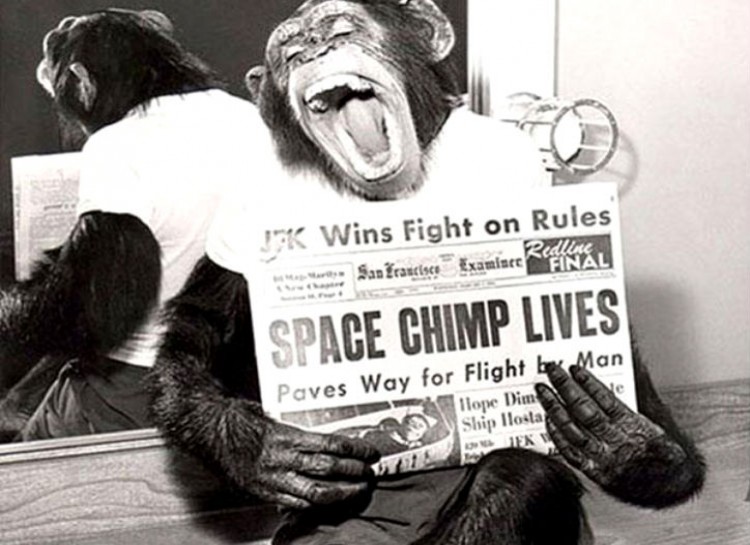 Field or Environment
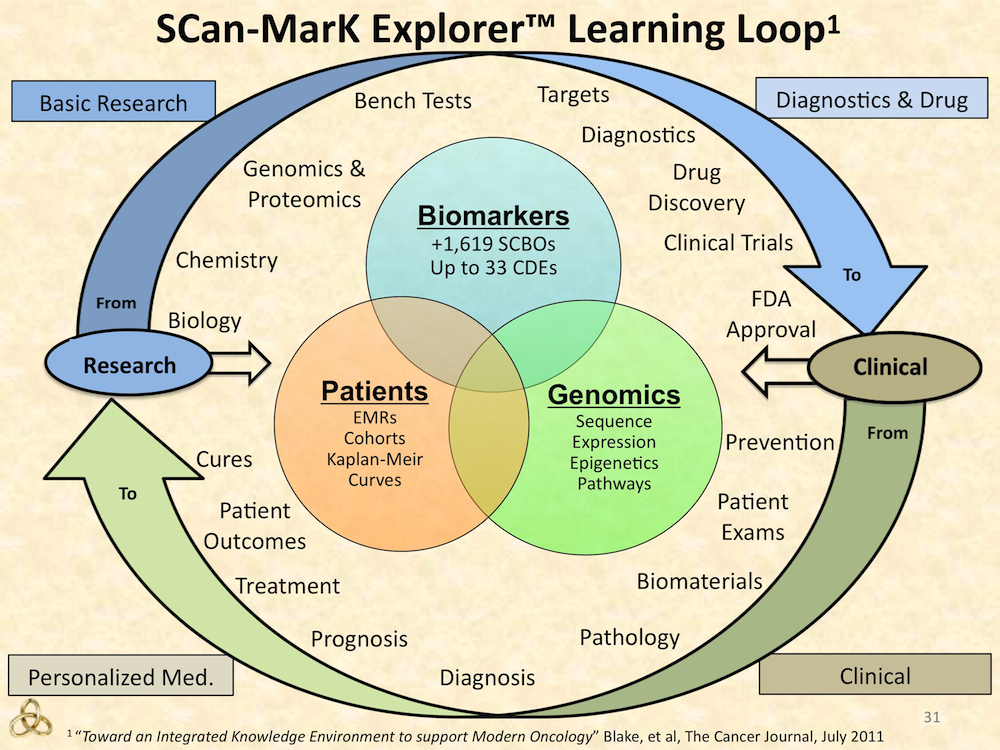 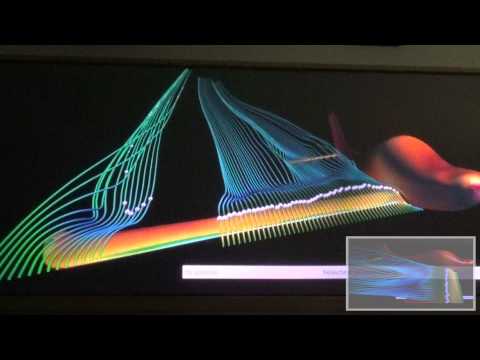 Sophic Knowledge Environment. http://www.sophicalliance.com/Knowledge%20Environment.php
Visualization of simulation data in VR environment https://www.youtube.com/watch?v=PBJ98-txTBA
Mapping
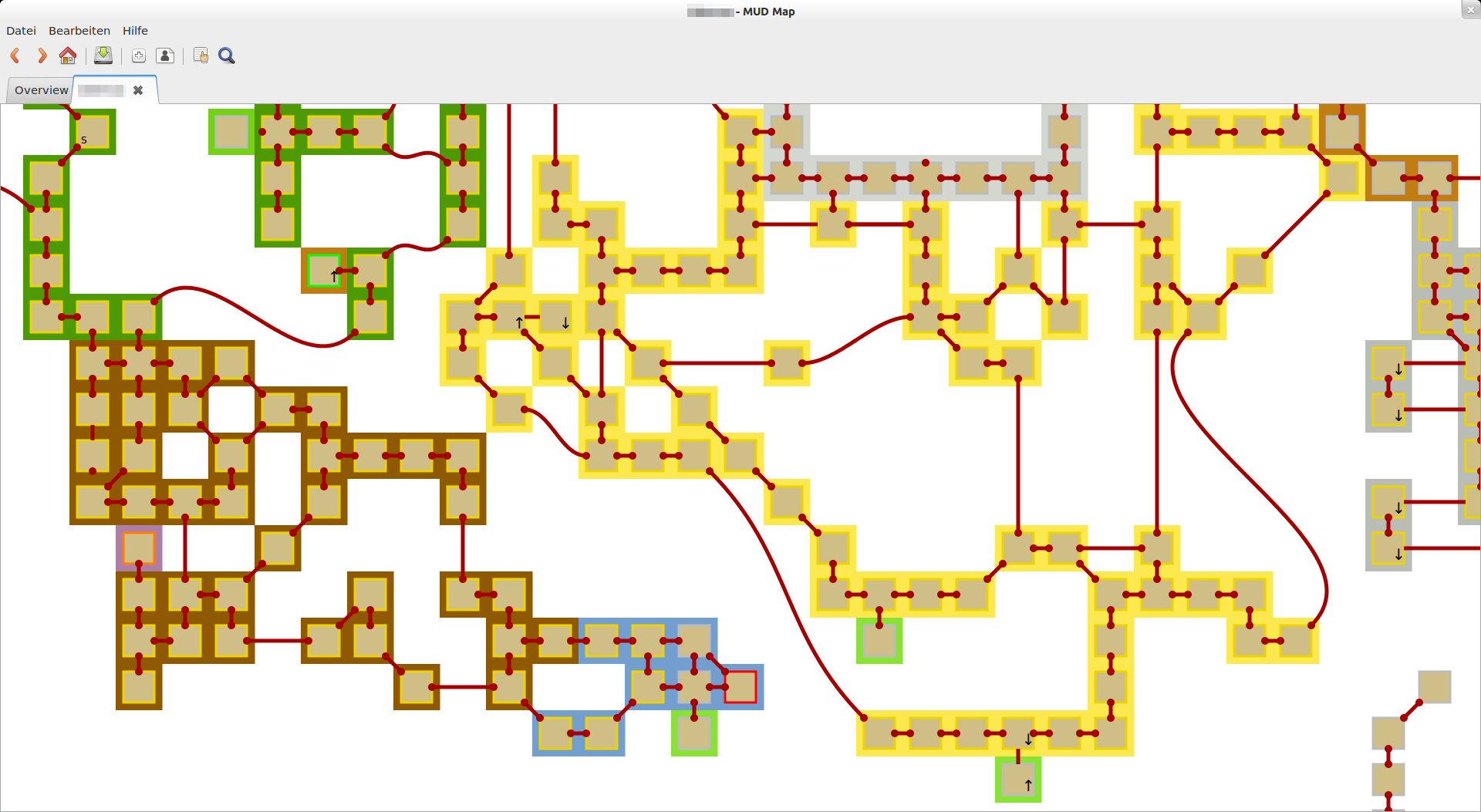 MUD Map, A tool to create and organize user side maps
 https://sourceforge.net/projects/mudmap/
Mapping Tools
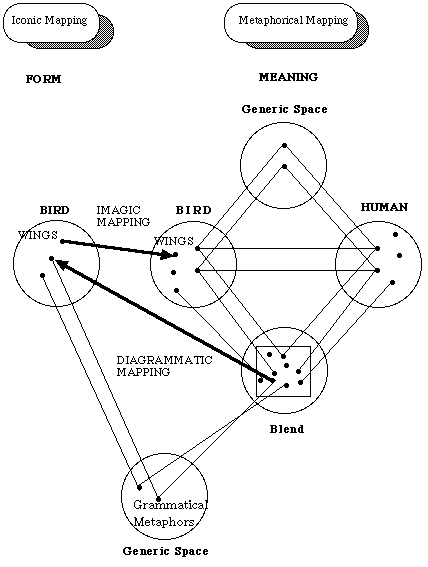 Concept maps
Graph Databases
Core / Periphery
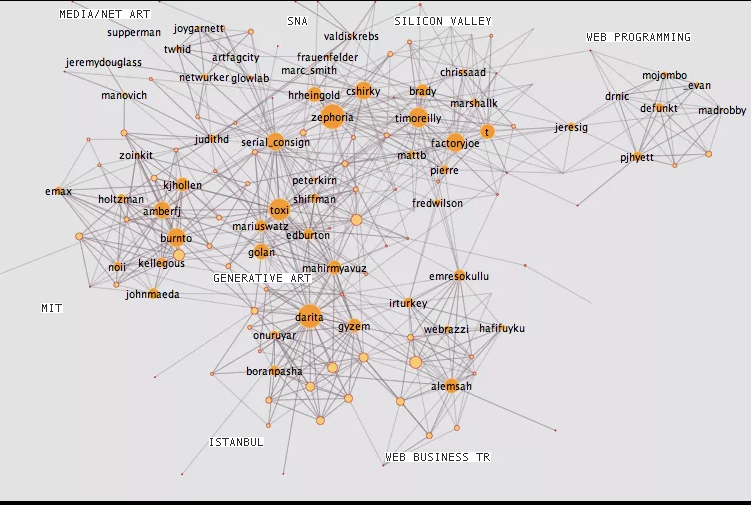 Social network formation / following
Network traversal tools
Graph analysis
Burak Arikan, Growth of a Twitter Graph http://burak-arikan.com/growth-of-a-twitter-graph
Inquiry / Discovery
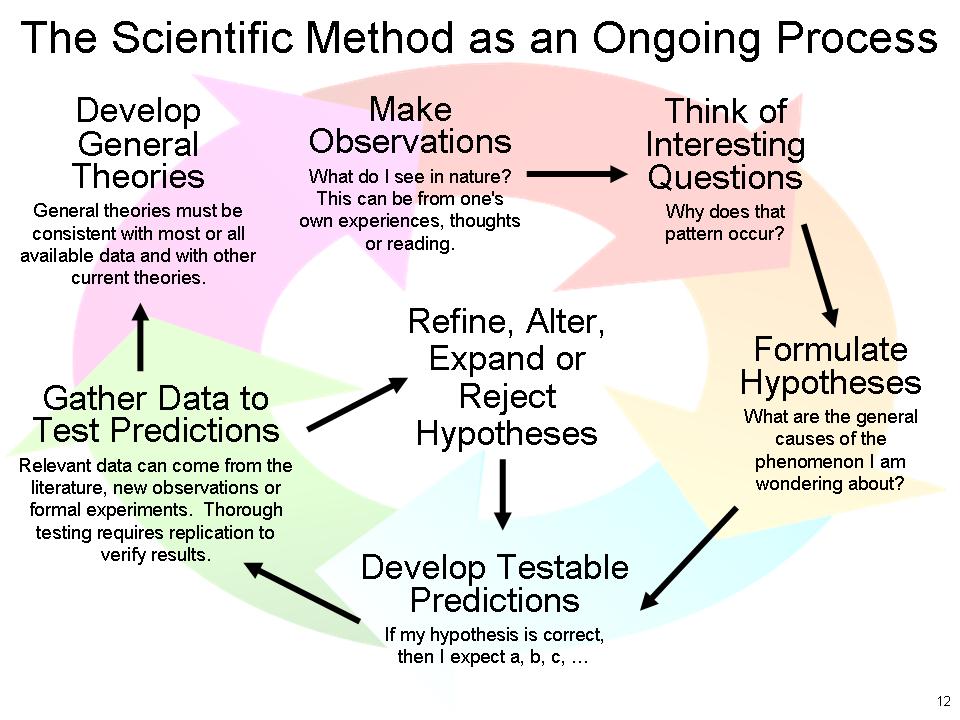 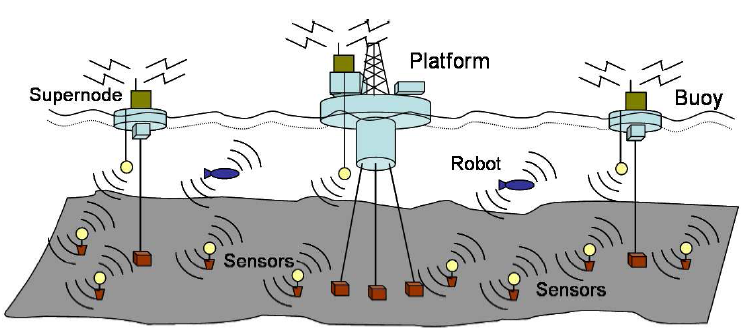 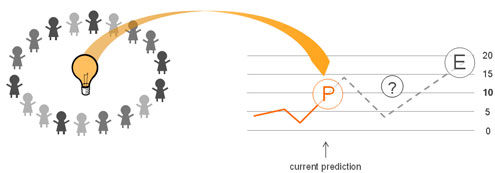 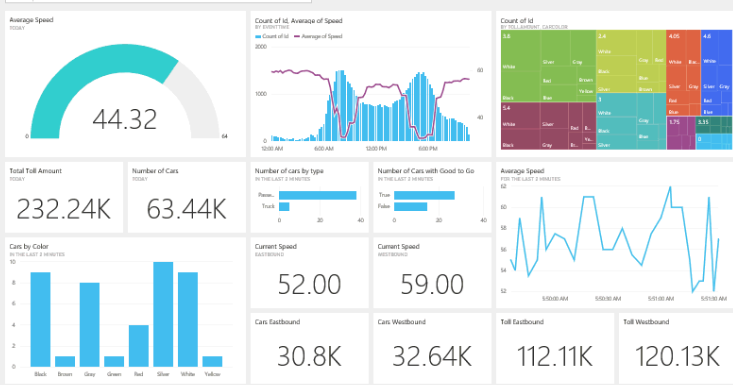 Sandra de Blécourt, Essentials of the Scientific Method, http://centralsquares.com/2015/05/22/essentials-of-the-scientific-method/
Coverage / Construction
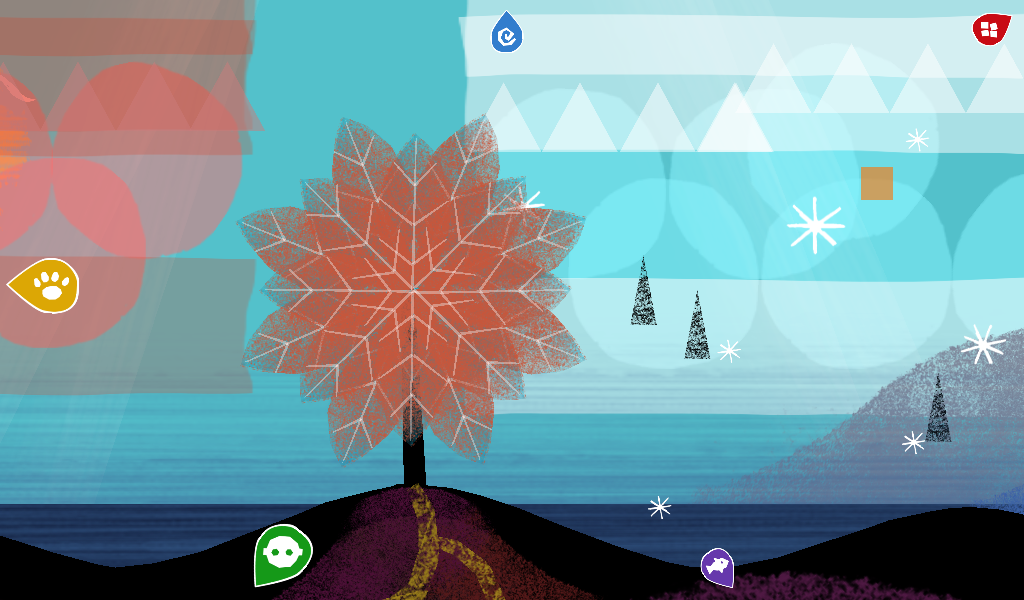 Create
Create Explore Learn at RCH https://play.google.com/store/apps/details?id=com.mediasaints.rch
Clustering / Grouping
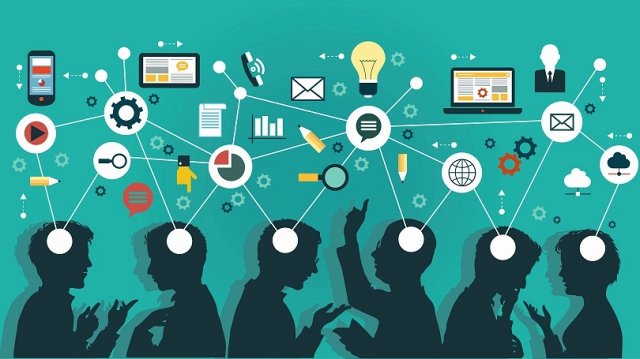 Rob Marvin, 5 Web Tools to Help You Stop Emailing, Start Collaborating, http://uk.pcmag.com/slack/74054/feature/5-web-tools-to-help-you-stop-emailing-start-collaborating
Serendipity / Emergence
The Wisdom of Crowds
Business intelligence
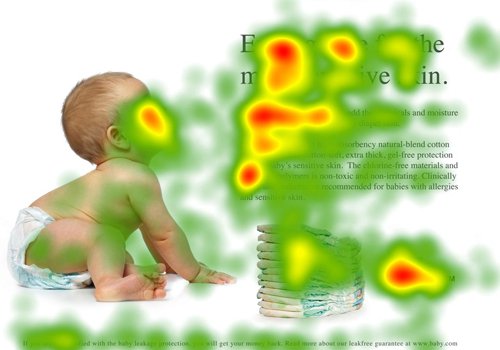 Centered
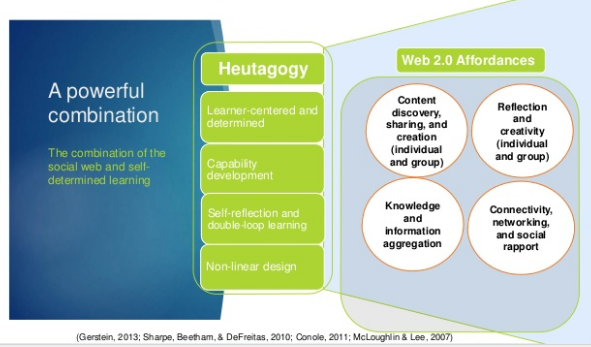 Lisa Marie Blaschke http://www.slideshare.net/lisamarieblaschke/selfdetermined-learning-creating-personal-learning-environments-for-lifelong-learning
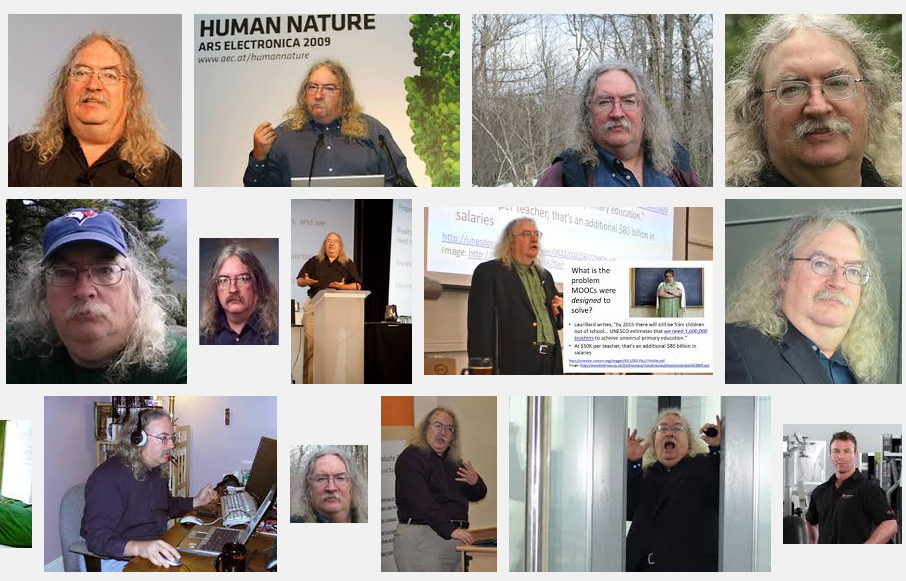 Stephen Downes
http://www.downes.ca